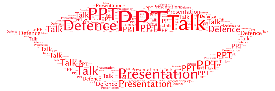 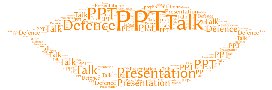 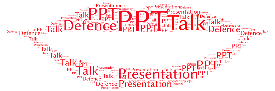 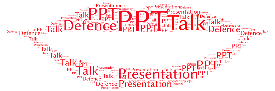 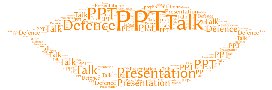 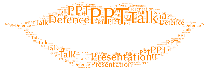 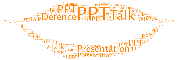 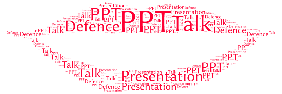 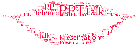 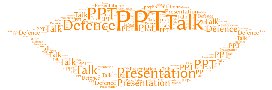 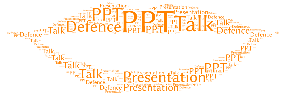 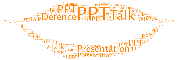 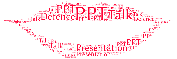 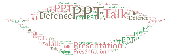 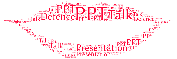 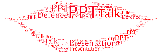 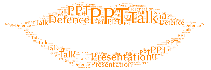 答辩表达
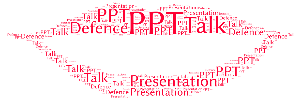 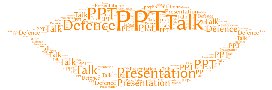 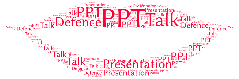 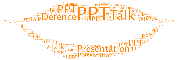 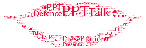 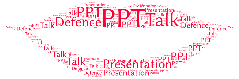 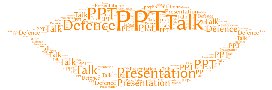 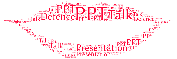 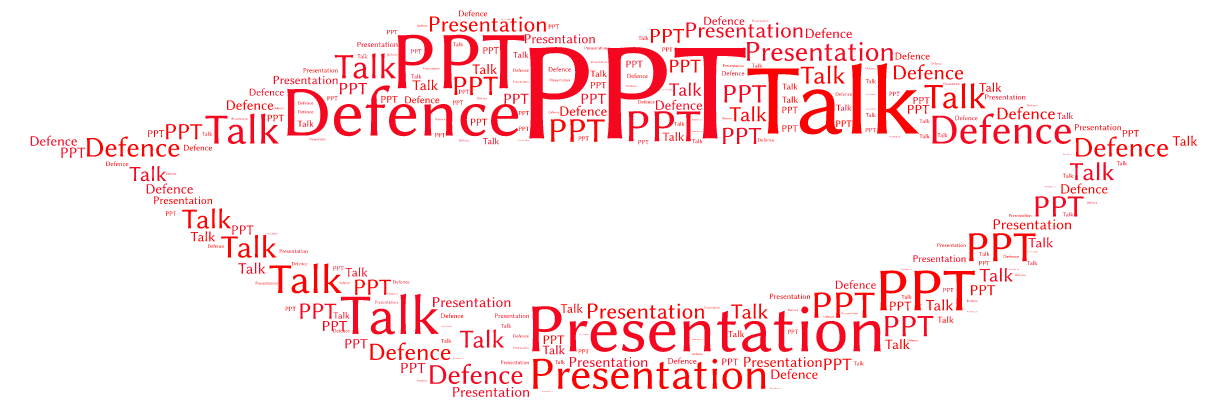 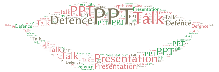 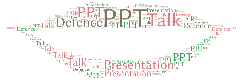 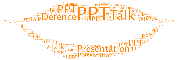 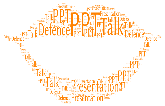 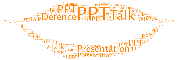 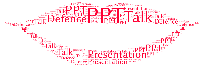 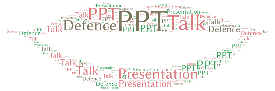 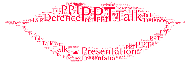 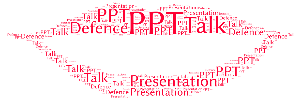 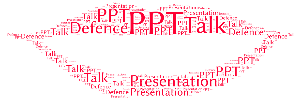 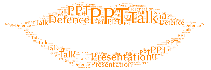 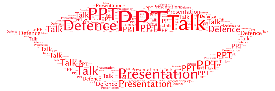 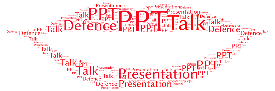 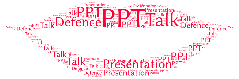 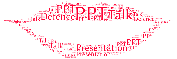 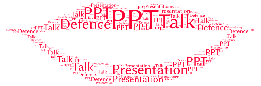 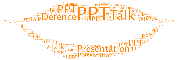 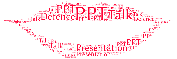 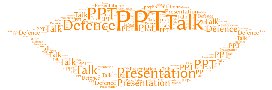 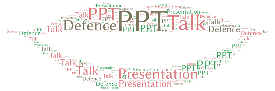 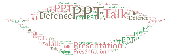 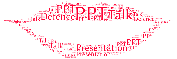 [Speaker Notes: 亮亮图文旗舰店https://liangliangtuwen.tmall.com]
（第69期）
答辩表达
内容提要
1
答辩标准用语
2
表达时间控制
3
语调与断句
4
肢体动作
1、标准用语
表达首要原则
避免口头禅和习惯用语，如“啊，好的，恩，是的，就这样，然后…”
1.1 开场用语
表达
原则
直接入题
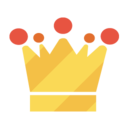 (PPT-封面页）
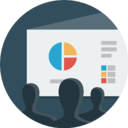 有学生旁听
无学生旁听
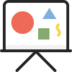 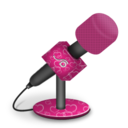 尊敬的老师、同学，大家好
尊敬的老师、上午/下午好
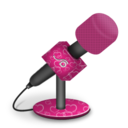 今天我答辩的题目是…
今天我答辩的题目是…
(PPT-目录页）
主要内容包括
XXXX、XXX几个部分
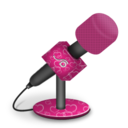 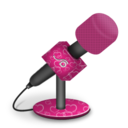 首先来看第一部分背景
1.2 主体内容用语
表达
原则
客观严谨
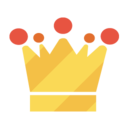 (PPT-研究现状）
已有多名研究人员在XX方面进行了XX研究，取得了XX结果
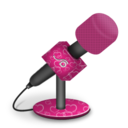 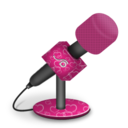 XX年，XXX大学XX人员进行了XXX实验
(PPT-本文研究内容）
本文针对XX问题，
提出了XX模型，
建立了XX方法，
得到了XXX效果。
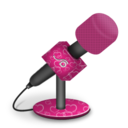 (PPT-实验）
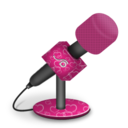 以XXX为研究区域，
选择了XX数据，
采用了XXX工具，
进行了XXX实验。
(PPT-实验结果对比）
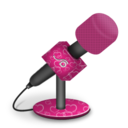 本实验和其他类似方法在三个方面进行了对比，
对比示意图（表格）如下所示
1.3 总结用语
表达
原则
不急不躁
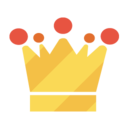 (PPT-总结部分）
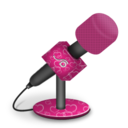 总之，本文在XX方面
解决了XX，突破了XXX，
达到了XX目的，
具有XXX意义。
(PPT-参考文献部分）
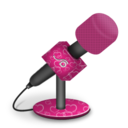 这是本文的主要参考文献
(PPT-致谢部分）
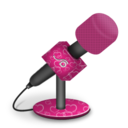 本次答辩汇报完毕，谢谢各位老师！（必要时可鞠躬）
2、时间控制
(按照答辩类型）
硕士
博士
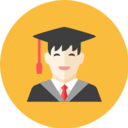 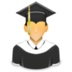 20分钟左右
40分钟左右
表达
原则
合理分配
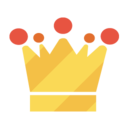 以20分钟为例
答辩时间安排
背景部分
3分钟
主体部分
20分钟
15分钟
研究内容-2、方法-5
实验-3、对比-5
总结部分
2分钟
以35分钟为例
答辩时间安排
背景部分
5分钟
35分钟
主体部分
27分钟
总结部分
3分钟
主体部分
主体部分
研究内容
3
提出模型
7
27分钟
研究方法
7
实验
3
对比分析
7
3、语调与断句
3.1 语调高低
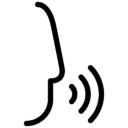 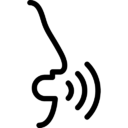 表达
原则
突出重点
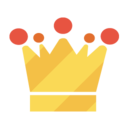 (举例：研究内容介绍时）
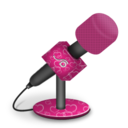 本文提出了以可持续发展为目标，以人为核心的研究方法。
(红色字体可加重和停顿）
3.1 断句
表达
原则
按逻辑划分
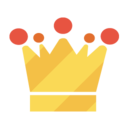 (举例：列表说明）
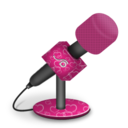 本文提出的模型包括
机器人、电子书、触控笔等三个方面。
(请按照分类进行断句
留足思考和反应时间）
4、肢体动作
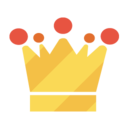 原则top1
全程微笑
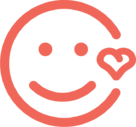 目光交流
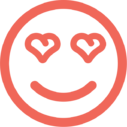 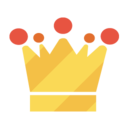 原则top2
手势不可过多
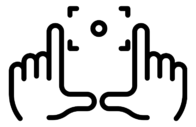 不可过多晃动鼠标
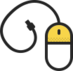 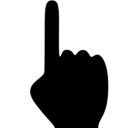 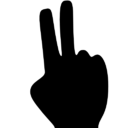 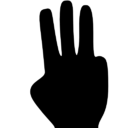 可按照序列手势比1/2/3
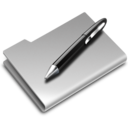 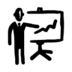 可用手指向
大屏幕
借助激光笔指向大屏幕
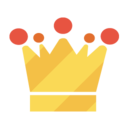 原则top3
不要随意走动
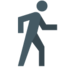 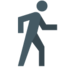 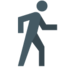 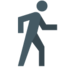